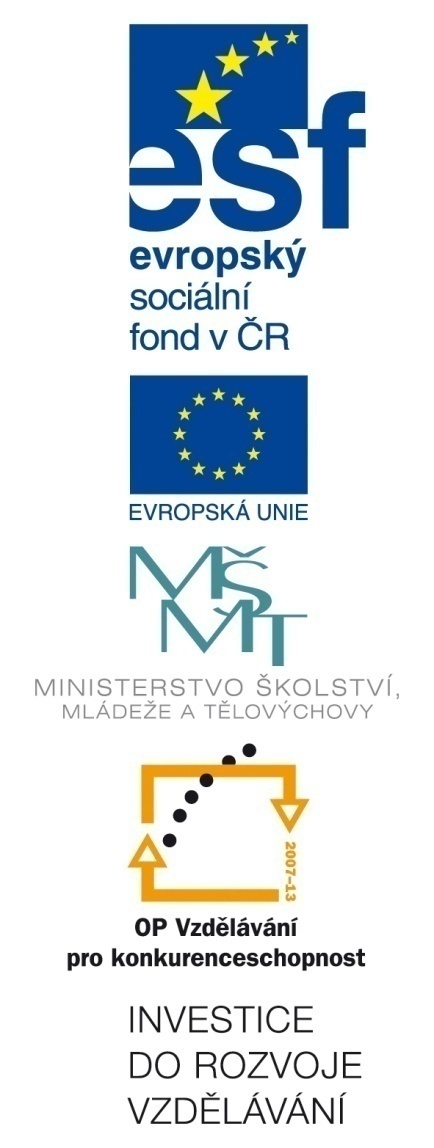 Hodnocení kvality školy- autoevaluační aktivity
UNI-PROJEKTING s.r.o.
Dominika Provázková Stolinská
Pavlína Částková

Pedagog a tablety ve výucereg. č. CZ.1.07/1.3.00/51.0006
Co nás čeká?
Aspekty řízení pedagogického procesu.
Evaluace.
Úvod do autoevaluace.
Shadowing jako příklad hodnocení.
Systém řízení kvality.
Škola21.
Návrh pro autoevaluaci managementu.
Závěrečná autoevaluační zpráva.
Aspekty řízení pedagogického procesu
Výsledky rodičovských názorů na činnost školy
Vzbudí v žácích zájem učit se.
Dítě se do školy těší.
Dítě si odnese domů hodně poznatků.
Učitelé jsou plně kvalifikovaní, vzdělávají se.
Připraví dobře žáky na přijímací zkoušky.
Nabízí mimoškolní aktivity.
Učitelé jsou v komunikaci vstřícní.
Je pěkně zařízena a vybavena.
Umožní zažívat každému žákovi úspěch.
Rodiče mají přístup k informacím.
Rodiče ovlivňují její chod.
Vyhledává spolupráci s rodiči.
Spolupracuje s veřejností.
Z toho vyplývají otázky k zamyšlení…
Jak učitel působí na žáka?
Jak ředitel pozná, že působí dobře?
Ví, v jaké kondici je jeho tým?
Jakým způsobem hledáte odpovědi?
Hledáte? 
Co pro Vás autoevaluace znamená?
další administrativní požadavek shora, který přináší pouze zátěž,
nic nového, co jsme před tím nedělali – nepřináší až takový efekt v porovnání s tím, co si vyžaduje,
autoevaluaci jsme realizovali dříve, než vznikl legislativní požadavek,
bez procesu autoevaluace si nedovedu představit zkvalitňování práce školy,
učitelé pociťují strach z kontroly a postihu při zjištění nedostatku,
nemáme dostatečné znalosti a kvalifikaci k provádění autoevaluace,
učitelé nechápou autoevaluaci jako nutné zlo, ale jako užitečnou aktivitu,
učitelé mají velký zájem o výsledky autoevaluace,
nevíme si rady s interpretacemi výsledků, obáváme se jejich nepochopení, dezinterpretace, zneužití, …
Autoevaluace
Původně značně nepochopena! Ze zákona (Vyhláška 15/2005 Sb.) špatně vymezena!

Stanovena povinnost sestavovat zprávu a zveřejnit ji (z toho vyplynulo formální zpracovávání)
Pravý význam
Zlepšení stavu!

Škola získá citlivá data, odhaluje svoje nedostatky a analyzuje příčiny.

Funkce 
Motivační 
Poznávací – orientační, didaktická a oficiální
Konativní
Co všechno hodnotíme
Finance
Legislativní zajištění školy
Osobnost Ž
Individuální vzdělávací potřeby
Obsah zdělávání
Strategie vzdělávání
Výsledky vzdělávání
Materiální podmínky vzdělávání
Způsoby hodnocení výsledků vzdělávání (průběžné i závěrečné)
Charakteristiky tříd
Charakteristika pedagogického týmu
Pojetí práce U
Doplňkové pedagogické aktivity (kroužky)
Organizace práce školy
Spolupráce s rodiči
Klima školy
Situační proměnné
Podmínky pro úspěšnou autoevaluaci
Efektivitu ovlivňují tyto oblasti:

Jakou funkci má evaluační záměr?
Kdo evaluaci plánuje a provádí?
Kdo obdrží výsledky a kdo z nich učiní závěry?
Kdo bude s výsledky dále pracovat?
Zkusme se zamyslet
Máte jasnou vizi Vaší školy? Jaká je její filozofie?
Zkuste vyjmenovat 5 zákazníků škol. Jak ovlivní Váš evaluační záměr?
Můžeme porovnávat školy mezi sebou? Jak?
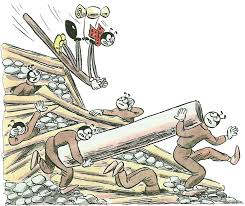 Týmová práce
Role šéfa
Mít vizi o kvalitě svojí školy
Mít jasnou představu o procesu zlepšování kvality
Komunikovat o kvalitě
Zajistit, že potřeby dítěte jsou v centru zájmu školy!!!
Podporovat rozvoj pedagogického týmu!!!
Neobiňovat, když se něco nepovede
Odstraňovat bariéry mezi odděleními – budovat efektivní tým!!!
Naslouchat učitelům!!!
Poskytovat autonomii a dovolit riskovat
Zajistit rovnováhu mezi potřebami dítěte a učitele!!!
Systém celkového řízení kvality
Charakteristika úspěšné školy
Výzkum nespokojenosti učitelů
Nedostatečné ocenění práce (veřejnost )
Způsoby řízení školy (požadavky neberoucí ohled na názory nebo možnosti U)
Přetížení a nárazové zvýšení úkolů
Nedostatky v chování žáků, za něž U zodpovídá 
Nejasné požadavky kladené na U
Škola21
Profil Škola21 
model integrace technologií do života školy,
evaluační nástroj, který na základě sledování více různých indikátorů pomáhá školám zjistit, do jaké míry se jim daří začlenit informační a komunikační technologie (ICT) do života celé školy,
Na webovém portálu http://skola21.rvp.cz/ je možné projít celý Profil Škola21 anonymně a vyzkoušet jeho možnosti. 
Zjistěte, v jaké fázi začlenění ICT do života školy se vaše škola nachází, porovnejte se s ostatními školami, naplánujte si jednotlivé kroky budoucího rozvoje školy.
Návrh pro autoevaluaci managementu
Osnova závěrečné sebeevaluační zprávy
Základní data o škole, komunitě a prostředí, ve kterém působí (statistické údaje, základní charakteristiky).
Vize a stanovené cíle rozvoje školy – jak a proč byly stanoveny.
Charakteristika vzdělávacího programu – jaké modifikace a proč byly provedeny.
Jak je organizována výchova a vzdělávání – organizační členění, zaměření a priority.
Jaký stav byl (vzhledem k zaměření a cíli zjištěn na začátku sběru relevantních dat.
Jaký stav, jaký změna stavu byla zjištěna za období…
Jaké výsledky a výsledné informace byly zjištěny v rámci evaluačního projektu.
Jaké problémy a jejich příčiny byly identifikovány.
Jaké hypotézy je možné na základě zjištěných výsledků vyslovit?
Kdo reagoval jak a proč, jaká konkrétní opatření byla přijata.
Kdo, kdy, jak a v jakém rozsahu bude informován o účinnosti přijatých opatření.
Děkujeme za pozornost.
Dominika.stolinska@gmail.com
Pavlina.castkova@upol.cz